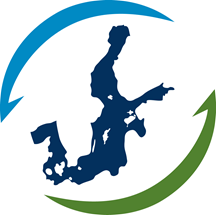 Baltic Earth lauched at the 7th Study Conference on BALTEX, Borgholm, Öland, Sweden, 10-14 June 2013
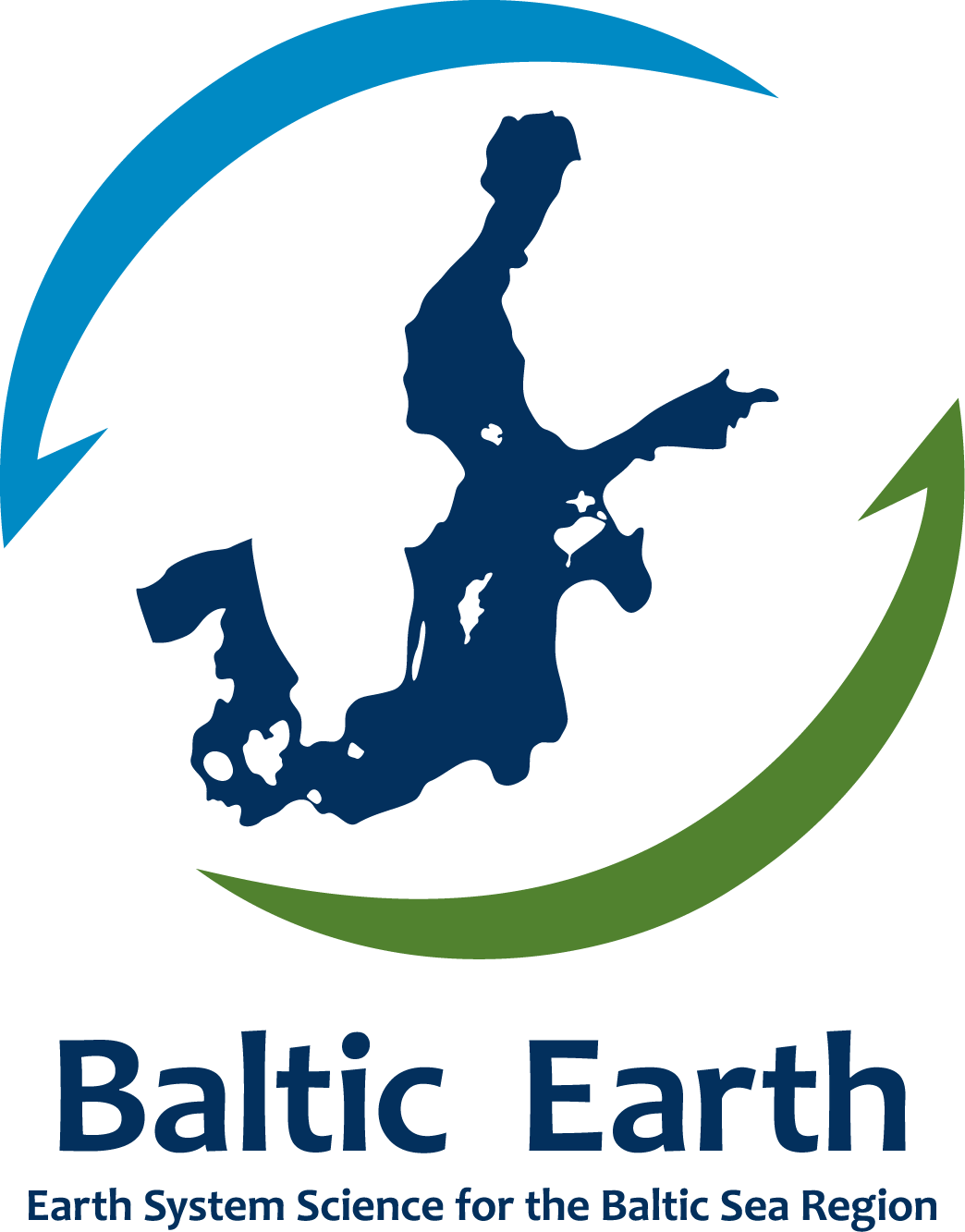 Vision of the programme
To achieve an improved Earth System understanding of the Baltic Sea region
Interdisciplinary and international collaboration (conferences, workshops, joint projects etc.)
Holistic view on the Earth system of the Baltic Sea region, encompassing processes in the atmosphere, on land and in the sea and also in the anthroposphere
“Service to society” in the respect that thematic assessments provide an overview over knowledge gaps which need to be filled (e.g. by funded projects)
Education (summer schools)
Inherits the BALTEX network of scientists and infrastructure
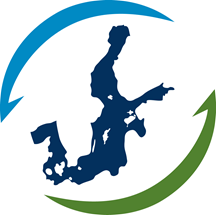 Baltic Earth Infrastructure
BESSG chairs
International Baltic Earth Secretariat at Helmholtz Zentrum Geesthacht
Baltic Earth Science Steering Group  (BESSG) Excellent, active “young” scientists; country balance, gender balance, discipline balance, institutional balance, currently 19 members 
Working Groups installed for each GC plus
WG on Outreach and Communication
WG on Education
WG on the Utility of Regional Climate Models 
WG on the Assessment of Scenario Simulations for the Baltic Sea 1960-2100
WG on Regional Seas
 
Senior Advisory Board
Markus Meier, Head of Physical Oceanography, Baltic Sea Research Institute, Germany
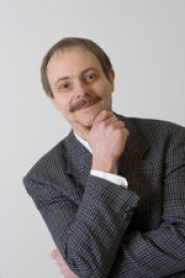 Anna Rutgersson, Professor of Meteorology, Uppsala University, Sweden.
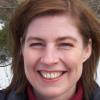 Both have been active in BALTEX for many years
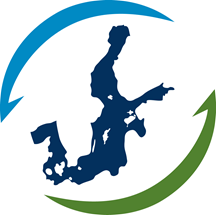 Members of the Baltic Earth Science Steering Group, as of January 2017
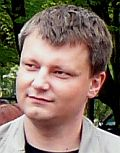 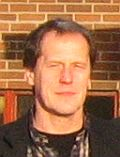 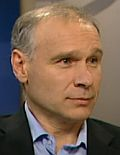 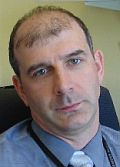 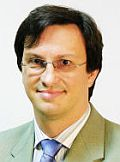 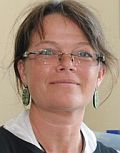 Juris AigarsLatvia
Jari HaapalaFinland
Inga Dailidienė
Lithuania
Franz BergerGermany
Andreas Lehmann
Germany
Karol KulinskiPoland
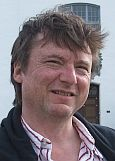 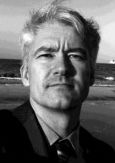 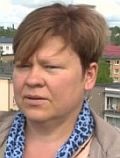 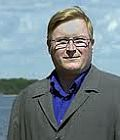 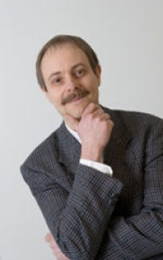 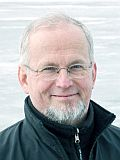 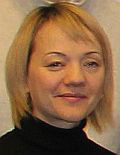 Marcus ReckermannGermany
Gregor RehderGermany
Markus Meier
Germany
Kai MyrbergFinland
Irina PartasenokBelarus
Piia PostEstonia
Anders OmstedtSweden
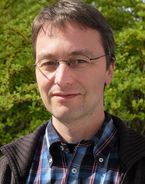 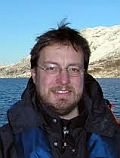 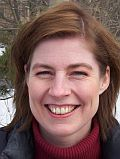 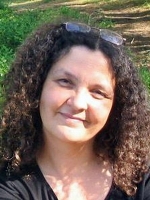 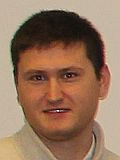 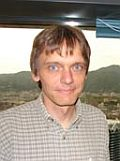 Anna RutgerssonSweden
Corinna SchrumGermany
Sergey Zhuravlev
Russia
Ben SmithSweden
Martin StendelDenmark
Ralf WeisseGermany
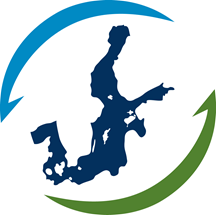 Grand Challenges and Science Plan
Grand Challenges
Flexible science plan with a continuously on-going definition of core research questions which are identified to be key scientific issues, so-called “Grand Challenges” (GCs)
New Grand Challenges will be identified at conferences and by using assessments of existing research by dedicated working groups. Grand Challenges are envisaged to be research foci for periods of about 3-4 years (then terminated or updated)
Communication with stakeholders and research funding agencies to promote funding relevant for the Grand Challenges
Contributing to GEWEX/WCRP
GC1: Salinity dynamics 
GC2: Land-Sea biogeochemical linkages
GC3: Natural hazards and extreme events 
GC4: Sea level and coastal dynamics dynamics 
GC5: Regional variability of water and energy exchanges
GC6: Multiple drivers of regional Earth system changes

The human impact will be assessed at all levels, wherever possible and rational

Website  www.baltic.earth
facebook.com/BalticEarth
twitter.com/BalticEarth
thebaccblog.blogspot.de
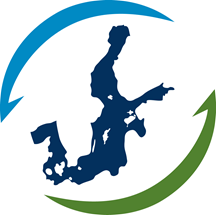 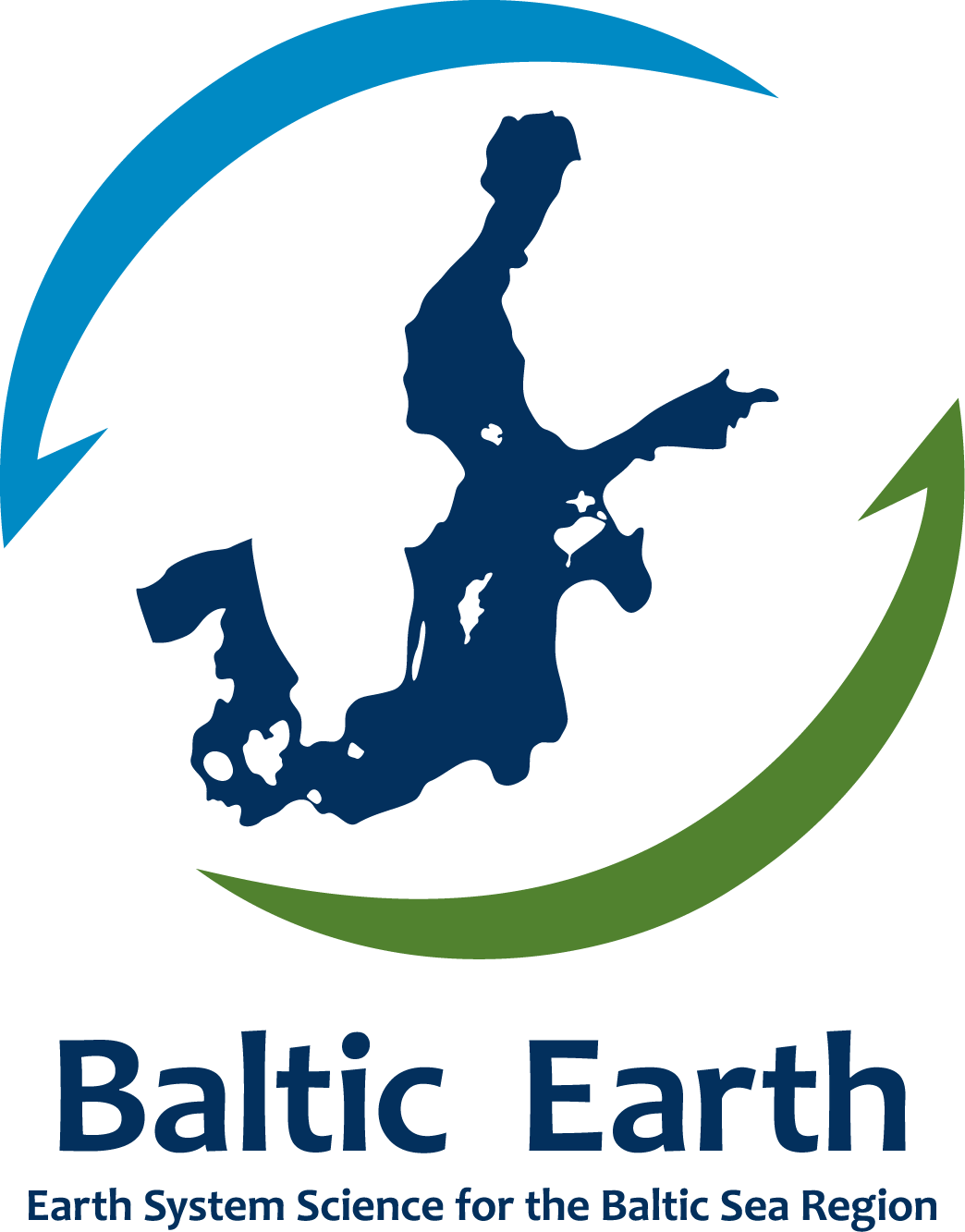 baltic.earth